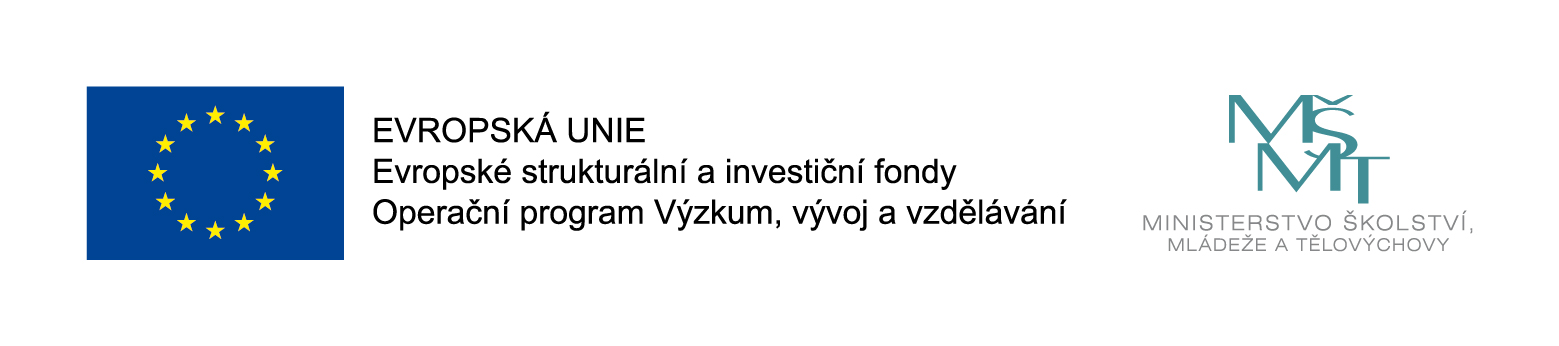 Tato prezentace vznikla v rámci projektu „Podpora pregraduálního vzdělávání budoucích učitelů na UK“, registrační číslo projektu CZ.02.3.68/0.0/0.0/19_068/0016093, financovaného prostřednictvím Operačního programu Výzkum, vývoj a vzdělávání.
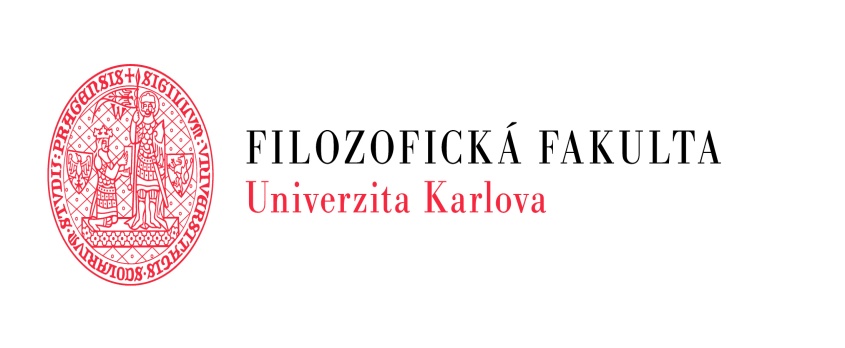 Didaktika I.
Aktéři výuky:
- Rodiče
- Stát
- Vzdělávací instituce
Rodiče
Rodiče
Jaká je role rodiče ve vzdělávání?
Proč dochází ke konfliktům mezi rodiči a učiteli? 
Jak rozvíjet zdravé vztahy mezi rodiči a školou?
Vennovy diagramy
Co mají rodiče a učitelé společného? V čem se jejich role liší?
Rodiče
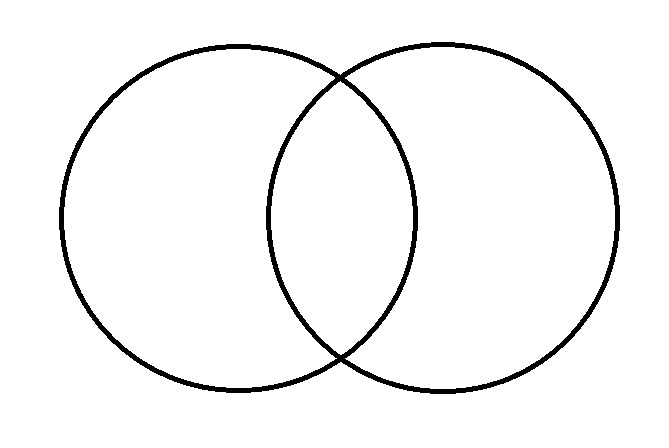 Učitelé
Stát – Kurikulární dokumenty
KURIKULÁRNÍ DOKUMENTY
= pedagogický dokument, který vymezuje především koncepci, cíle a vzdělávací obsah dané etapy vzdělávání.
2 úrovně
Státní úroveň – Národní program rozvoje vzdělávání v ČR (Bílá kniha MŠMT 2001) a rámcové vzdělávací programy, které vydává MŠMT pro předškolní, základní, gymnaziální a odborné vzdělávání
Školní úroveň – školní vzdělávací programy, rozpracovávají RVP do podrobností
RVP a ŠVP
1. Klíčové kompetence
2. Vzdělávací oblasti a obory
3. Průřezová témata
4. Očekávané výstupy
5. Učivo

Profil absolventa
Organizační formy výuky
Učební plán
Učební osnovy
Hodnocení žáků a autoevaluace školy
Žák vysvětlí gramaticky správně své názory a stanoviska písemnou i ústní formou a v krátkém a jednoduchém projevu na téma osobních zájmů nebo každodenního života.

Kompetence k učení, k řešení problémů, komunikativní, sociální a personální, občanská, k podnikavosti.

Rodina a její společenské vztahy, přátelé, příbuzní, vybavení domácnosti; život mimo domov: kolej, hotel, domov přátel, okolní krajina; jednoduché vybavení pro sport a zábavu, život na venkově a ve městě, dovolená, svátky, osobní dopisy

Soubor vědomostí, dovedností, schopností, postojů a hodnot, které jsou důležité pro osobní rozvoj jedince, jeho aktivní zapojení do společnosti a budoucí uplatnění v životě. 
Environmentální výchova

Jazyk a jazyková komunikace (Český jazyk a literatura, Cizí jazyk, Další cizí jazyk)
EU – Společní evropský referenční rámec pro jazyky (SERR, CECRL)
- Rada Evropy, 2001
	- Učit se, vyučovat, hodnotit jazyky
	- Kompetence a deskriptory
	- Společné vymezení jazykových úrovní
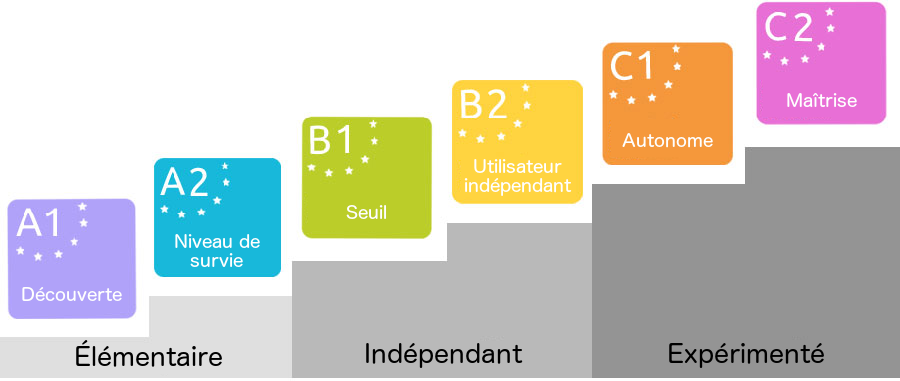 Organizace 
podporující
rozvoj francouzštiny